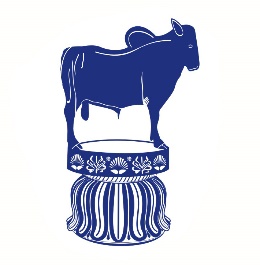 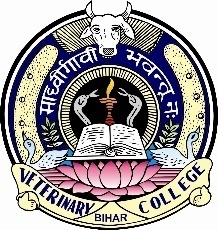 TRANSMISSION IN CNS
Dr.Kumari AnjanaAssistant ProfessorDeptt. of Veterinary Pharmacology & Toxicology
Bihar Veterinary College, Bihar Animal Sciences University, Patna
TRANSMISSION IN CNS
The function of the neurons is via signalling mediated by chemical mediators.
50 chemical 
Act presynaptically or postsynaptic ally.
3 categories
                                Neurotransmitter
                                Neuromodulator
                                Neurotrophic factors
                                Others- arachidonic acid metabolite.
Neurotransmitter
Chemical synthesized, stored and released by presynaptic nerve terminals,
Acts rapidly on the membrane of postsynaptic neuron, producing a change in conductance’s of excitatory or inhibitory responses in the postsynaptic neuron.
NT- released from presynaptic nerve terminal produce rapid excitatory or inhibitory response on the postsynaptic neuron. 
dopamine,
noradrenailine, 
acetylcholine,
histamine, 
5-hydroxytryptamine, 
glutamic acid, 
aspartic acid,
GABA,
glycine, 
purines
Neuromodulator
A neuromodulator is a chemical that is formed de novo 
released (not stored prior to release) by neurons as well as nonneuronal cells (astrocytes), 
pre- or postsynaptic responses,
 modulating presynaptic neurotransmitter release 
    or post-synaptic excitability.
 		neuropeptides, 
		nitric oxide, 
		eicosanoids, 
		melatonin.
Neurotrophic factors
Synthesized and released by nonneuronal cells and activate tyrosine-kinase-linked receptors 
which regulate gene expression 
and control nerve growth and phenotypic characters. 
	       cytokines,
	       chemokines, 
	       growth factors.
Neurotransmitter
2 categories- 
Amine NT- 
dopamine,
noradrenaline, 
acetylcholine,
histamine, 
5-hydroxytryptamine,
Amino acid NT 
     glutamic acid,         excitatory NT
    aspartic acid,
    GABA,                         inhibitory NT
   glycine,
Noradrenaline
Noradrenaline- secreted by many neurons whose cell bodies are located in brain stem and hypothalamus.
Specially  Nonadrenergic neuron cell bodies are in pons and medulla   from where the noradrenergic pathways extend to many parts of brain and spinal cord including cortex, cerebellum, hypothalamus, hippocampus, reticular formation, thalamus etc.
Functions: Control of wakefulness and alertness of mood. 
          Functional deficiency leads to depression.
                      increase or decrease in central sympathetic tone 
                      and regulates the function of CVS, 
                       mainly the BP and cardiac function.
Dopamine
It is Important NT as well as precursor of NA in CNS.
Distribution in brain - non uniform.
Large proportion of Dopamine – corpus striatum, 
		a part of    extrapyramidal system and part of limbic system.
 Dopaminergic neurons form three pathways 
Tuberohypophyseal system (Hypothalmus, median eminence and pituitary), 
mesolimbic and mesocortical pathways (midbrain, limbic system and frontal cortex) 
and mainly (about 80% of brain) in nigrostriatal pathway (substantia nigra, thalamus and corpus striatum). 
Functions: Motor control, behavioral effects and endocrine function (control-prolactin secretion)
Deficiency/degeneration of dopaminergic neurons causes Parkinson’s disease in man. 
Schizophrenia- excess Dopamine activity

Receptors: D1 and  D2 and D4 (Cortex : arousal/mood) ;
                       D1 to D5 (Striatum: motor control) 
                       D1, D2, D3 and D5 (Limbic system: emotion and stereotype behavior) 
                       and D2 and D3 (hypothalamus-anterior pituitary: prolactin secretion). 

Agonists: Apomorphine and bromocriptine 
Antagonists:  All receptors: Chlorpromazine, haloperidol and clozapine 
                          D2, D3 and D4: Spiperone and sulpiride
Acetylcholine
Distribution: All parts of brain (forebrain, cortex, midbrain and brainstem) 

Functions: Arousal, learning, memory and motor control. 

Degeneration of cholinergic neurons in hippocampus and  basal forebrain results in Alzehimer’s disease in man (loss of intellectual ability/dementia).
Receptors: Muscarinic receptors (presynaptic G-protein coupled)
                                            M1 in cortex and hippocampus, 
                                    M4 in cortex and striatum, 
                                   M5 in substantia nigra and 
                                                           M2 throughout CNS inhibit Ach release. 
                  Nicotinic receptors (pre-and postsynaptic:  inotropic).
5-Hydroxytryptamine (serotonin)
1%
Distribution:  Pons, medulla, cortex, limbic system, hypothalamus and 		     spinal cord. 
Functions: Hallucinatory behaviors, feeding behavior, vomiting and 			control of mood/emotion, sleep/wakefulness and sensory 		pathways (including pain). 
5-HT1D agonists (sumatriptan, ergotamine, methysergide) are used as 		         anti migraine drugs.
Histamine
Smaller amount –minor NT
Distribution: Cell bodies in hypothalamus, with axons extend to all parts of brain. 
Functions: Inhibitor of inhibitory transmitters,
regulation of food and water intake.
                       and mediation of central vomiting. 
                        thermoregulation.

Receptors:  H1 (postsynaptic excitatory), 
                        H2 (postsynaptic inhibitory) and
                        H3 (presynaptic: auto inhibitory).
Glutamate/Aspartate
Found in very high concentration
Distribution: Glutamate in all parts of CNS (brain and spinal cord), but aspartate distribution is limited. 
Functions:  Fast excitatory transmission. 
Receptors: NMDA (N-methyl-D-aspartate) postsynaptic slow EPSP,     		 AMPA (Alpha-amino-3-hydroxy-5 hydroxy-5-methyl-4-   				isoxazolepropionate) postsynaptic fast EPSP and 
		 kainate (isolated from a seaweed) pre and postsynaptic 					fast receptors (ionotropic), 
		 metabotropic pre and postsynaptic receptors
Excessive stimulation-neuronal cell death-pathological condition,
Epilepsy-abnormal expression.
GABA
Is major inhibitory NT
Distribution:  uniformly, About one-third (30%)of all synapses in brain. 
Formed from glutamate through decarboxylation by glutamic acid decarboxylase. 
    Functions: Inhibition in all area of CNS.
    Receptors: GABAA (postsynaptic) ,  ligand-gated chloride channel 
                          GABAB (pre and postsynaptic) which are and G-protein-coupled R
    Agonists: GABA, diazepine (benzodiazepines), propofol and barbiturates and   		          alphazolone on GABAA, 
	          GABA and baclofen on GABAB. 
   Drugs- potentiation of GABA  at GABAA,
   Block the chloride channel.
Glycine
Distribution: Grey matter of brain stem and spinal cord
Functions: Inhibitory transmitter in spinal neurons.
Receptors:  Glycine (postsynaptic) receptor like GABAA receptor a    			  ligand-gated chloride channel.
Agonists: Glycine
Antagonists: Strychnine-  blocking postsynaptic inhibitory response.
                           Tetanus toxin -prevents its release from presynaptic terminals.
Purines
ATP and Adenosine (Neurotransmitters and/or neuromodulators) 
Distribution: CNS (and peripherally also) in purinergic nerves.
Function: ATP as transmitter or modulator and
                     adenosine as a widespread modulator. 

Adenosine
Adenosine may act as a protector of central neurons against damage caused due ischaemia or over stimulation (safety mechanism). 
Adenosine causes CNS depression (drowsiness, motor incoordination, analgesia and anticonvulsant actions).
ATP is released during tissue injury, acts as one of the mediators of pain sensation (nociception). 
Released ATP is converted to ADP and adenosine. 


ADP causes platelet aggregation and
 dilatation of vascular smooth muscle, 
pre and postsynaptic depression (CNS).
ATP
Receptors: A1, A2 and A3 (G-protein-coupled) receptors for adenosine 
		ATP acts on ligand-gated cation channel P2X excitatory 			receptors and G-protein-coupled P2Y inhibitory receptors
Agonists: ATP and adenosine on respective receptors. 
Antagonists: Caffeine overcomes drowsiness (arousal reaction and 			   alertness) is an antagonist of A2 receptors.
Nitric Oxide (NO)
Nitric Oxide (NO): It is mainly a chemical mediator of peripheral tissues, but also found in some areas in CNS (cerebellum and hippocampus),
 synthesized by a neuronal constitutive enzyme nitric oxide synthetase (nNOS). 

It also forms a potent toxic anion peroxynitrite (ONOO-) by reacting with superoxide free radical (O2-). 
Causes brain ischaemia.
Tachykinins
Tachykinins: Include substance P (SP) and
                          neurokinin A (NKA) and 
                          neurokinin B (NKB). 
Widely distributed in CNS; 
whereas, SP and NKA are in peripheral sensory nerves, facilitating nociception and mediating the local inflammatory responses.
Melatonin
It is the hormone of pineal gland formed from 5-HT.
 It is responsible in establishing circadian rhythms.
 Its secretion is influenced by light intensity (high in night and low in day) 
Regulated by the hypothalamus through retino- hypothalamic sympathetic (NorA) nerves.
 Acts through melatonin receptors (G-protein-coupled) found in retina and hypothalamus. 
The hormone has been claimed to the value to overcome ‘jet lag’ or in increasing the performance of night-shift worker. When given during day-time it induces sleep.
Lipid Mediators
Lipid Mediators: The formation of eicosanoid metabolites of arachidonic acid through cyclooxygenase and lipoxygenase pathways (prostaglandins, leukotrienes and HETEs) also occurs in CNS. 
These may also serve as intra-neuronal messengers 
   and also diffuse out of the nerve cell 
   and produce effects on presynaptic nerve terminals or neighboring cells           activating intracellular or extracellular receptors. 
The functional integrity of the nervous system in regulating the physiological activity of an individual is the result of interplay of the central neurochemicals.
Degeneration of central neurons and/or absence of central neurotransmitters results in neuro-degenerative disorders in human beings as listed below---
Parkinson's disease- imbalance between dopamine and Ach in nigrogastrial tract.– disorders of movement in old. Tremor at rest.
Alzheimer's disease-  loss of cholinergic neurons.--- loss of  intellectual ability with age.
Schizophrenia- excess dopaminergic neuron activity—thought disorders, delusions.
Huntington's  disease-- excess dopaminergic activity and loss of GABA
			inhibition----sudden jerky involuntary movements.
Thank You